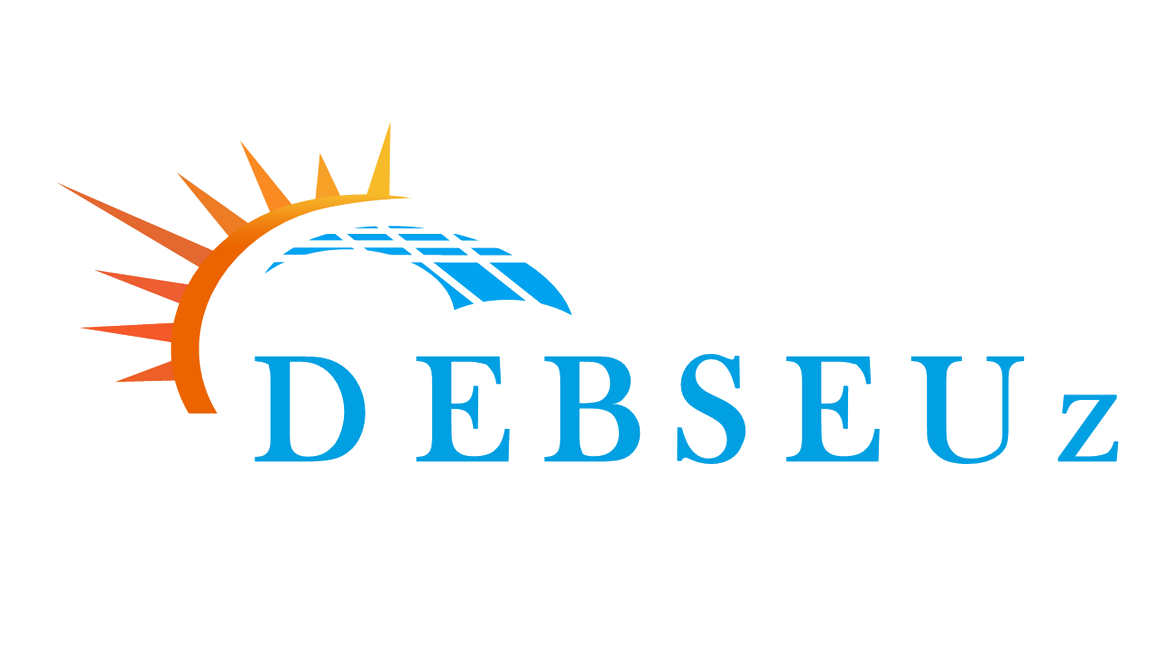 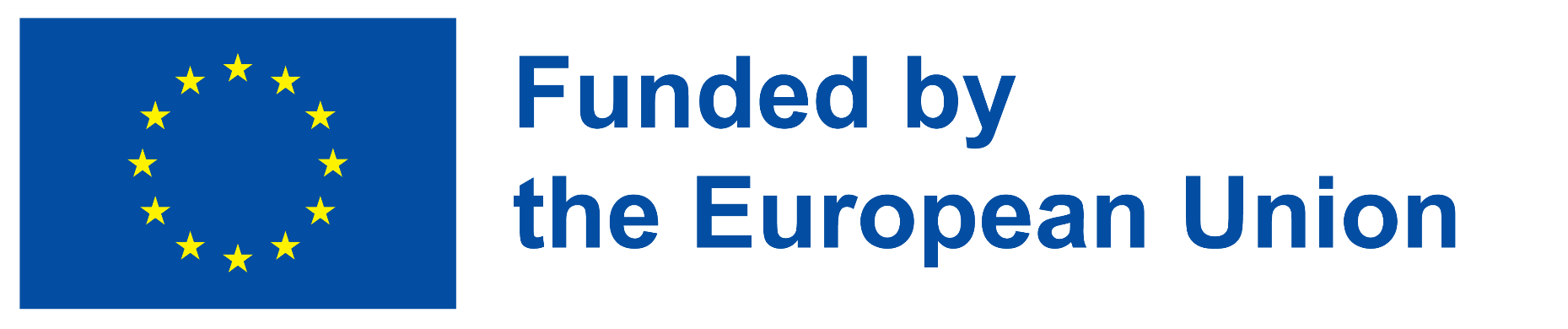 Development of the targeted Educational program for Bachelors in Solar Energy in Uzbekistan

101128871 — DEBSEUz — ERASMUS-EDU-2023-CBHE
POTENTIAL OF ANDIJAN STATE UNIVERSITY TO CONTRIBUTE TO THE SUCCESS OF THE DEBSEUz PROJECT
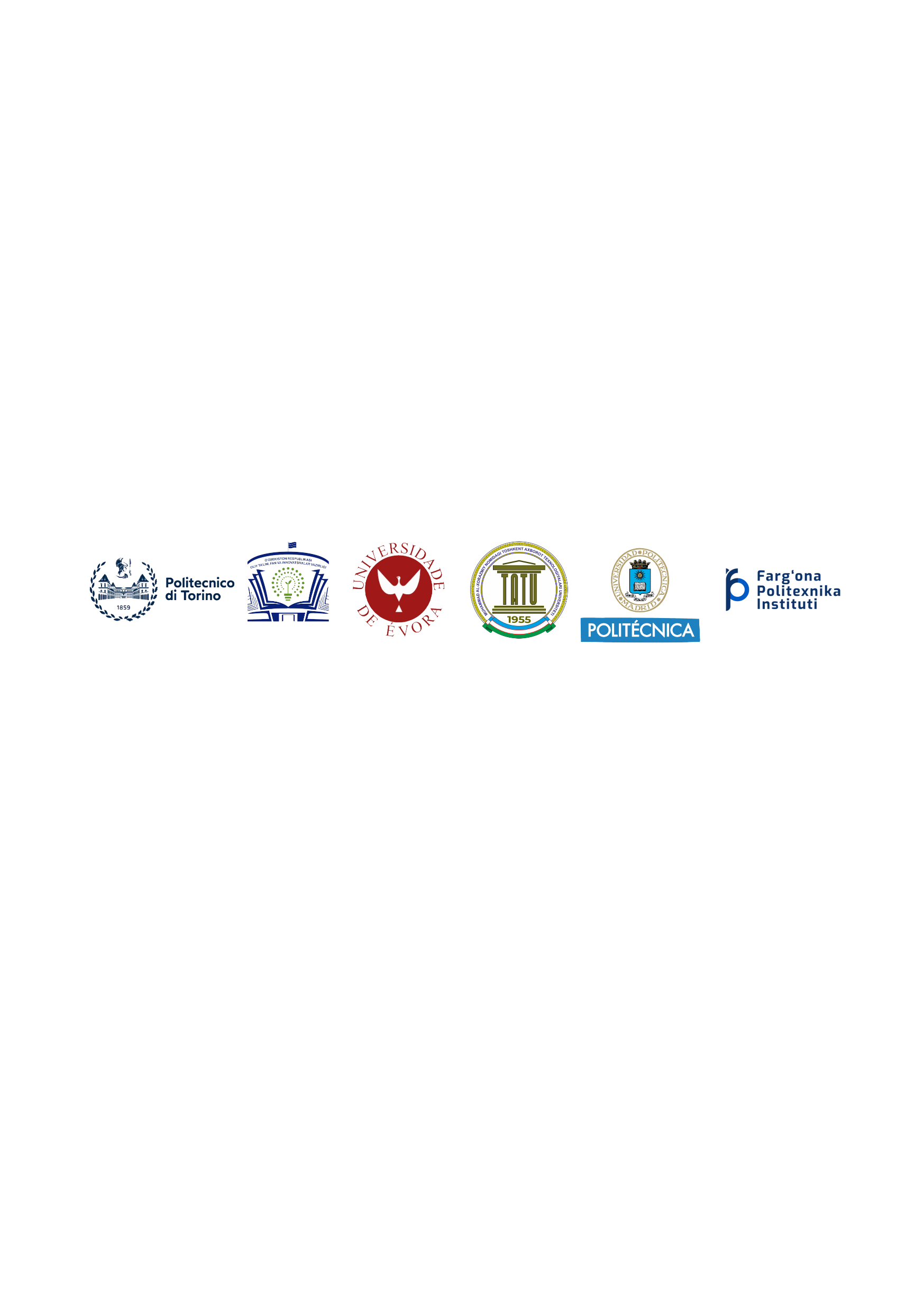 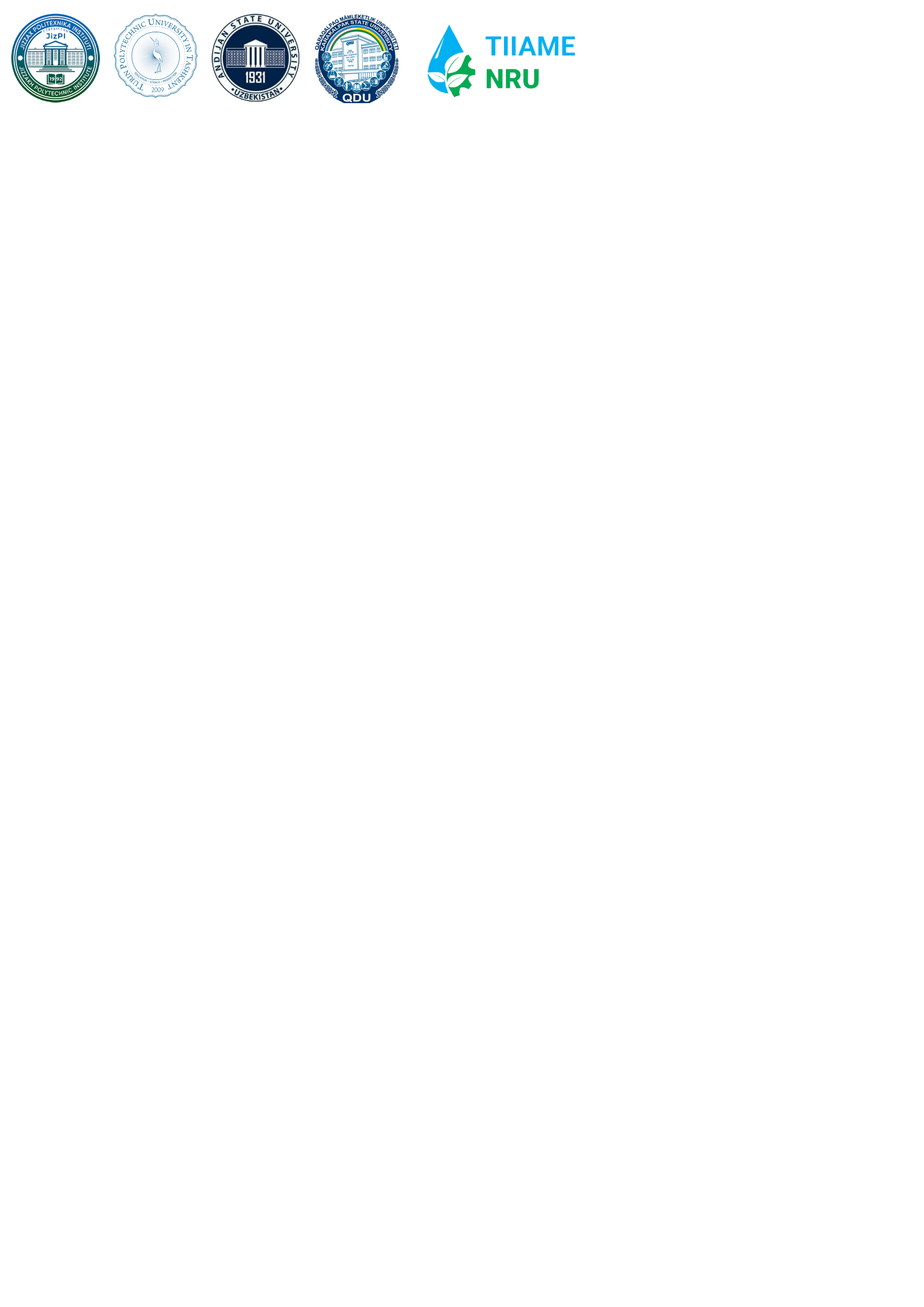 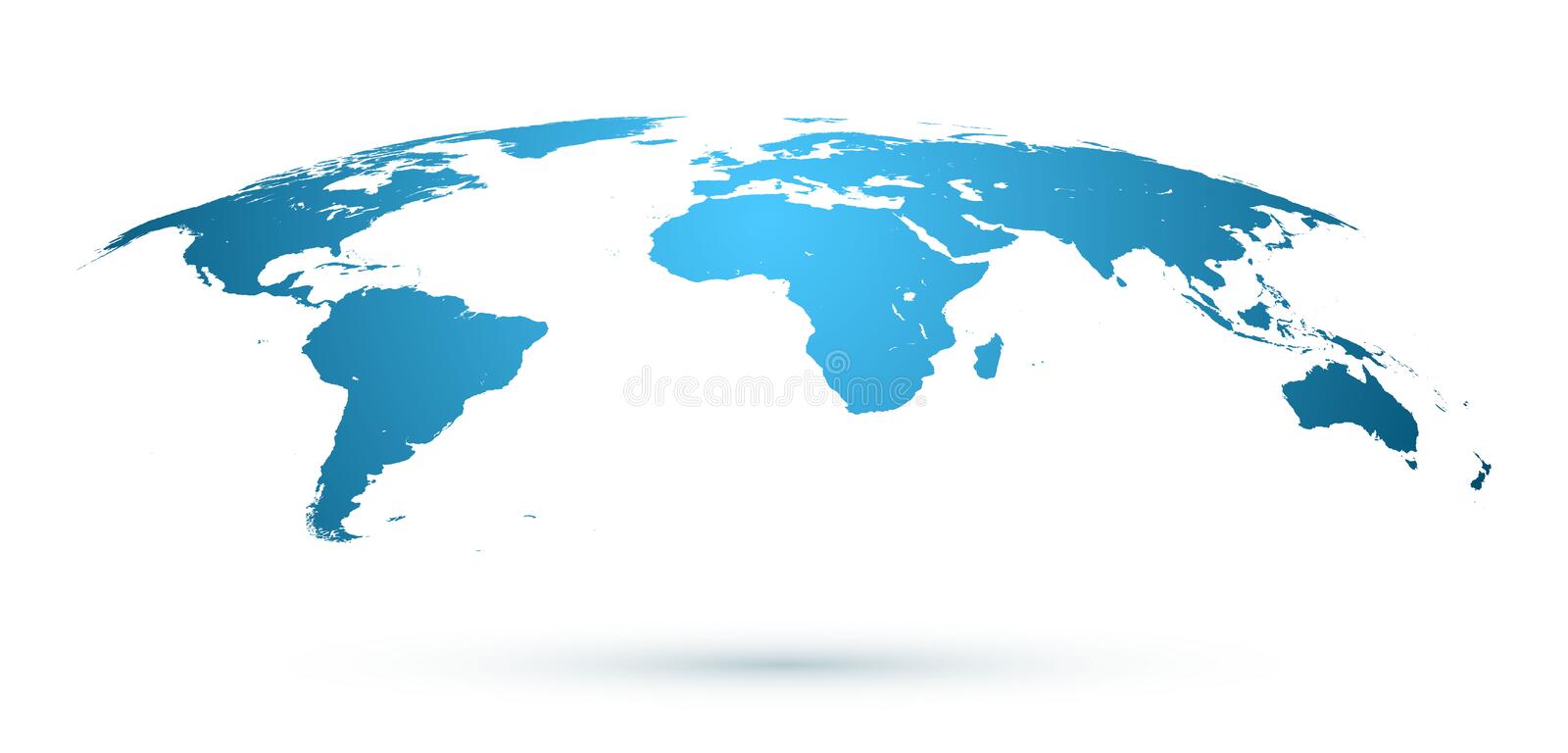 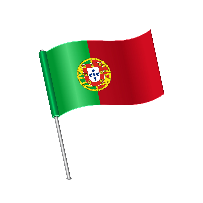 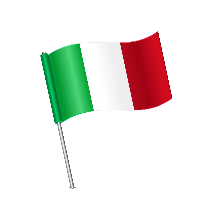 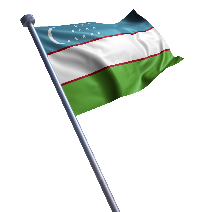 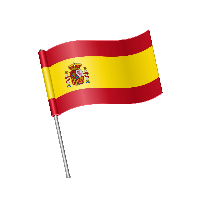 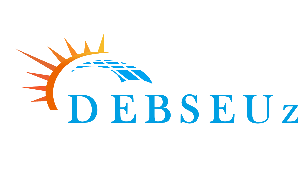 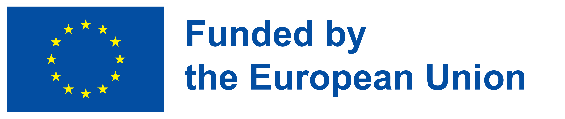 HISTORY OF ANDIJAN STATE UNIVERSITY
Development of the targeted Educational program for Bachelors in Solar Energy in Uzbekistan

101128871 — DEBSEUz — ERASMUS-EDU-2023-CBHE
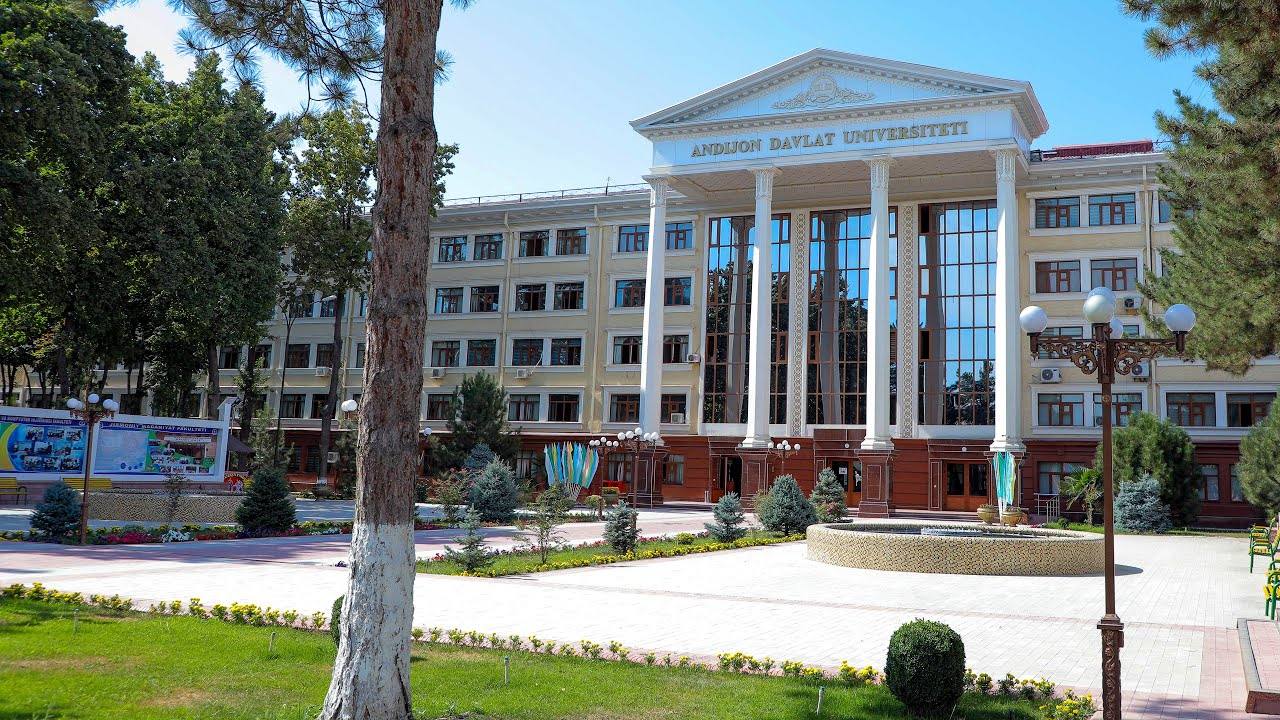 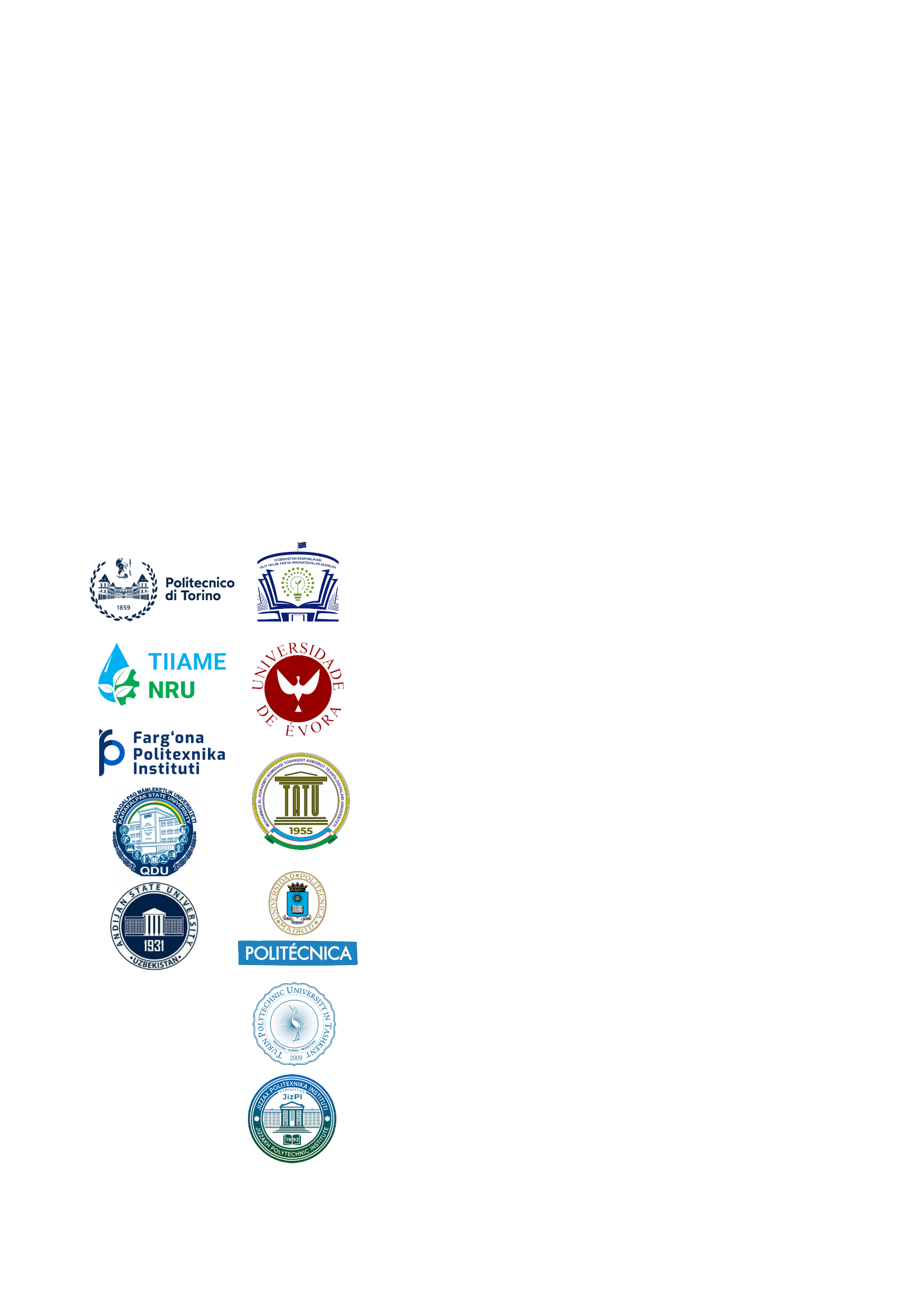 The history of Andijan state university named after Zahiriddin Muhammad Babur began in 1931 initially as the affiliation of Ferghana Pedagogical Institute. In 1939 it became an Institute of Teachers, then from 1953 it was named as Andijan Pedagogical Institute and on December 28 1992 in accordance with the resolution of the President of the Republic of Uzbekistan, Andijan Pedagogical Institute was reorganized as Andijan State University.
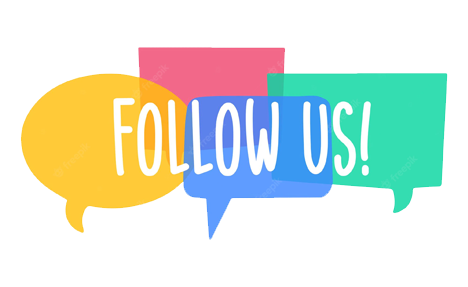 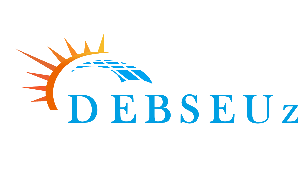 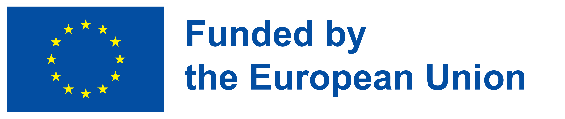 FACULTIES AND DEPARTMENTS OF THE UNIVERSITY
Development of the targeted Educational program for Bachelors in Solar Energy in Uzbekistan

101128871 — DEBSEUz — ERASMUS-EDU-2023-CBHE
Today, 9 faculties and 30 functioning departments are functioning to teach student in 52 specialties at the university.
 	FACULTIES:
Quality of Academic Staff:

Overall number: 740
Number of DSc: 47
Number of PhD: 205
Number of Professors: 42
Number of Associate Prof. 130

Number of students:
Around 20,000 students
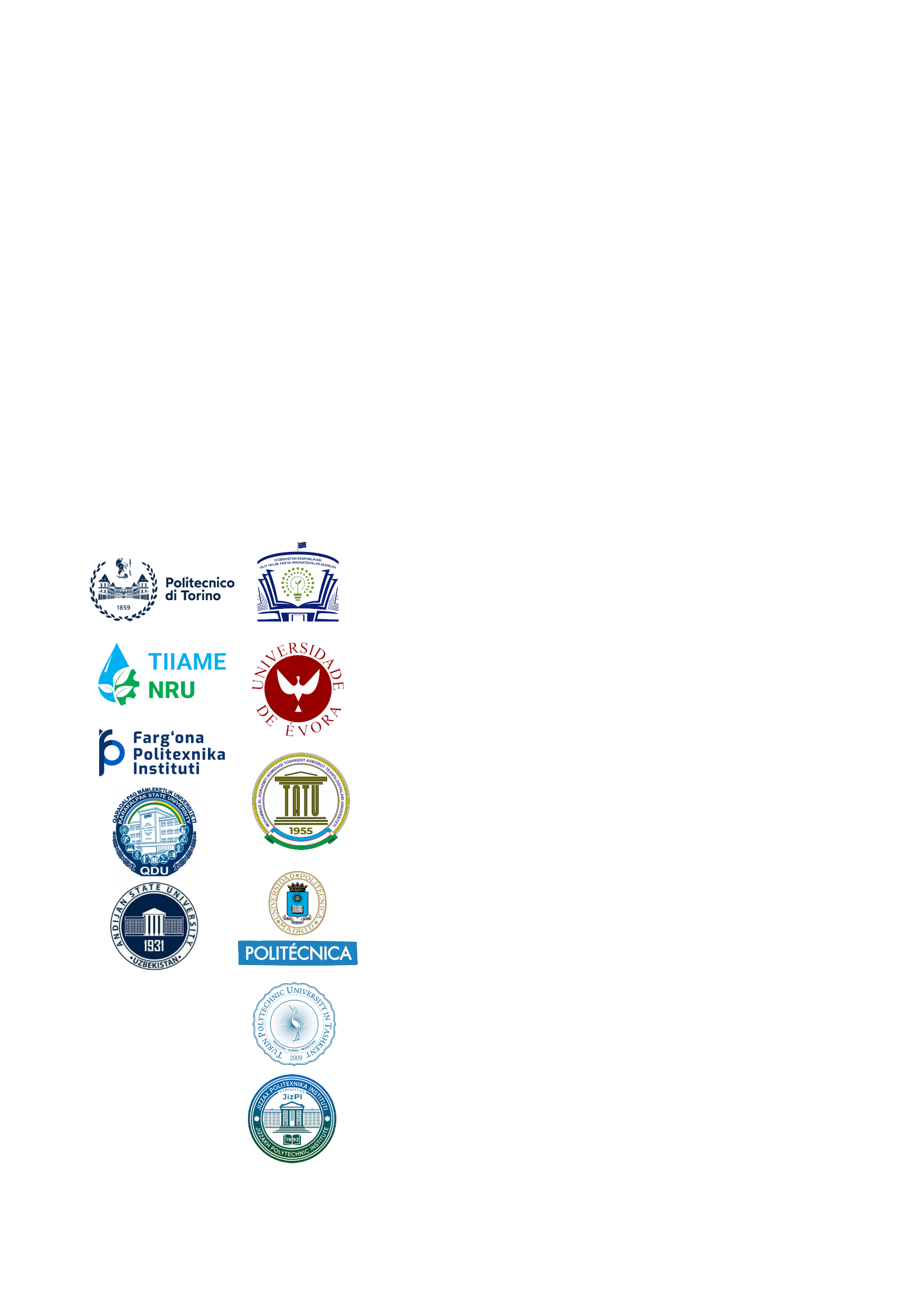 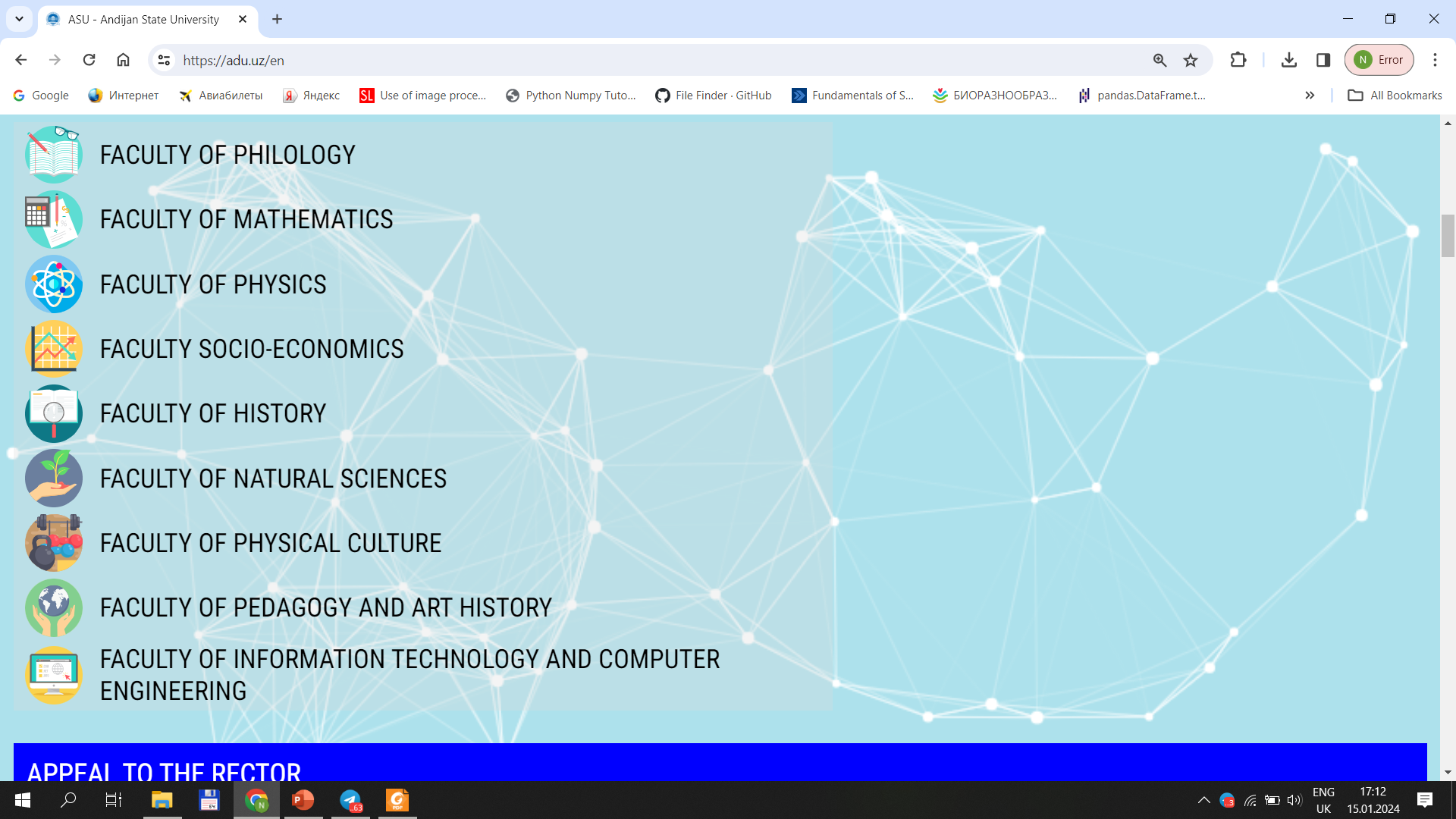 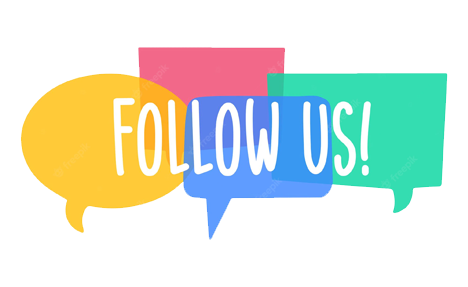 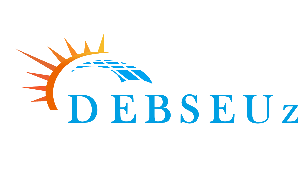 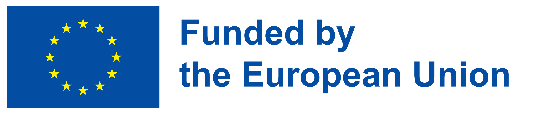 Facilities of the University.
Development of the targeted Educational program for Bachelors in Solar Energy in Uzbekistan

101128871 — DEBSEUz — ERASMUS-EDU-2023-CBHE
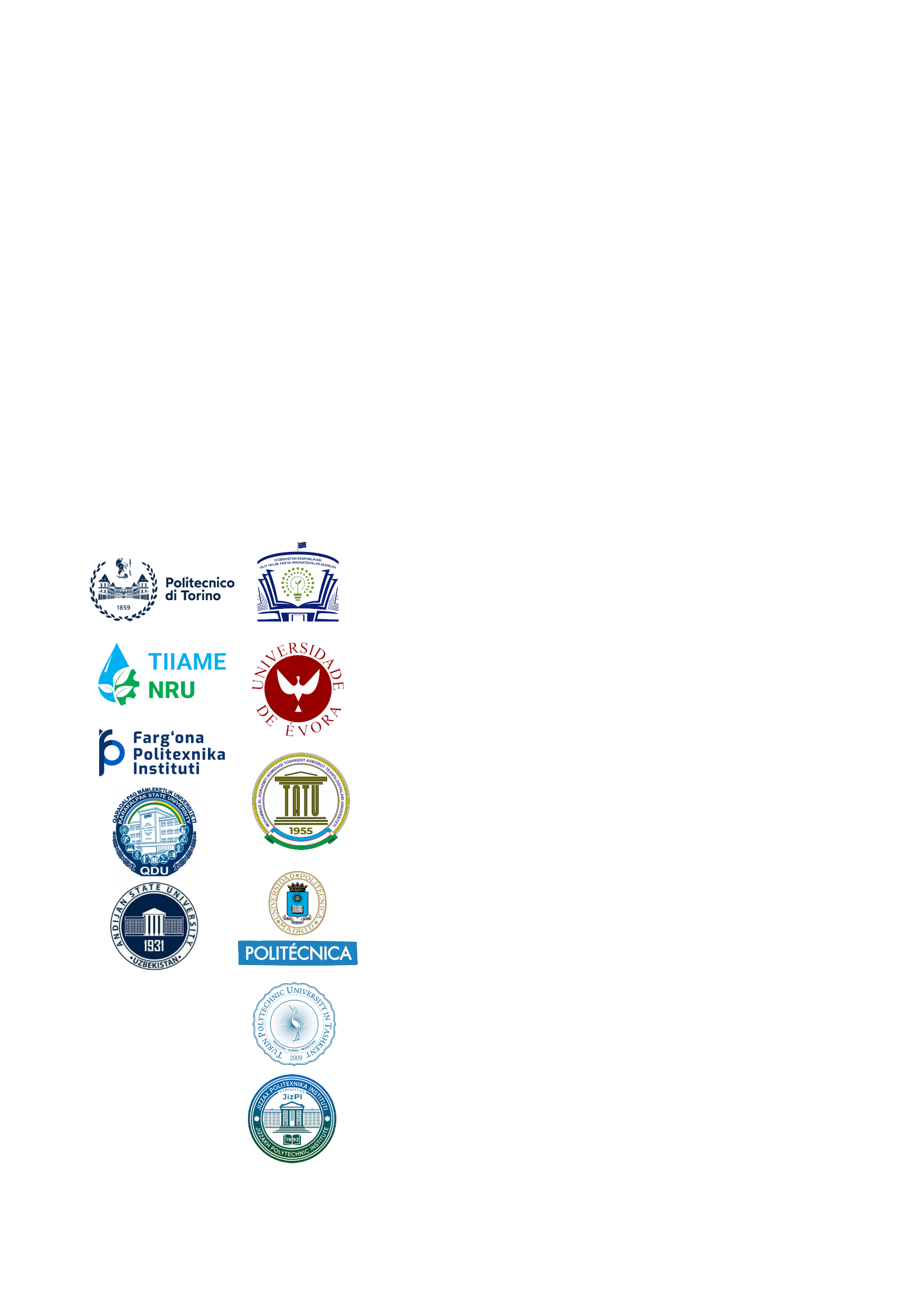 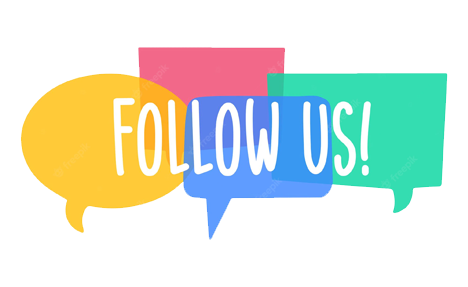 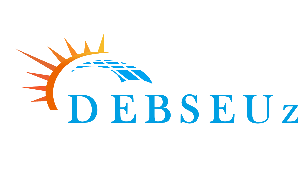 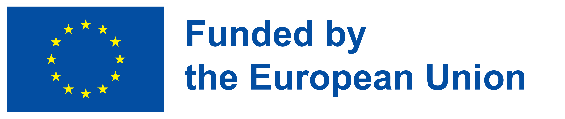 INTERNATIONAL COOPERATIONS OF THE UNIVERSITY
Development of the targeted Educational program for Bachelors in Solar Energy in Uzbekistan

101128871 — DEBSEUz — ERASMUS-EDU-2023-CBHE
Nowadays, ASU has international relations with 17 universities and educational organizations of foreign countries.
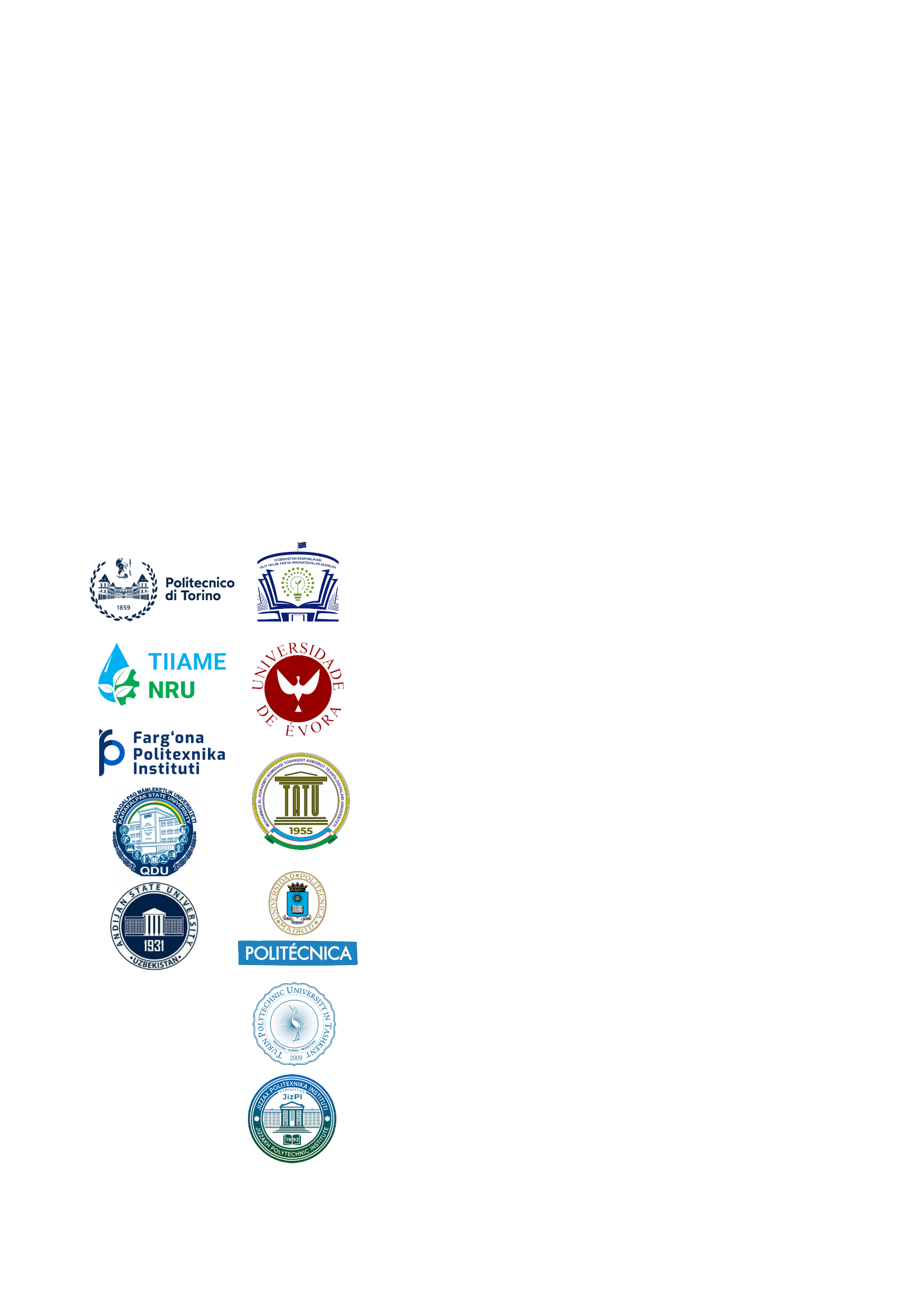 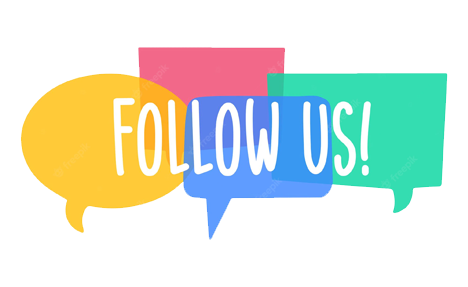 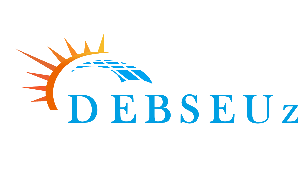 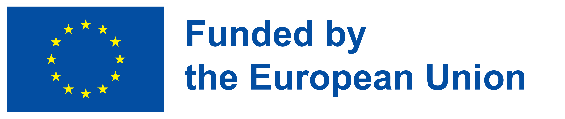 PARTICIPATION OF THE UNIVERSITY IN INTERNATIONAL PROJECTS
Nowadays, ASU has rich experience of participating in international projects, including ERASMUS+ projects.
Development of the targeted Educational program for Bachelors in Solar Energy in Uzbekistan

101128871 — DEBSEUz — ERASMUS-EDU-2023-CBHE
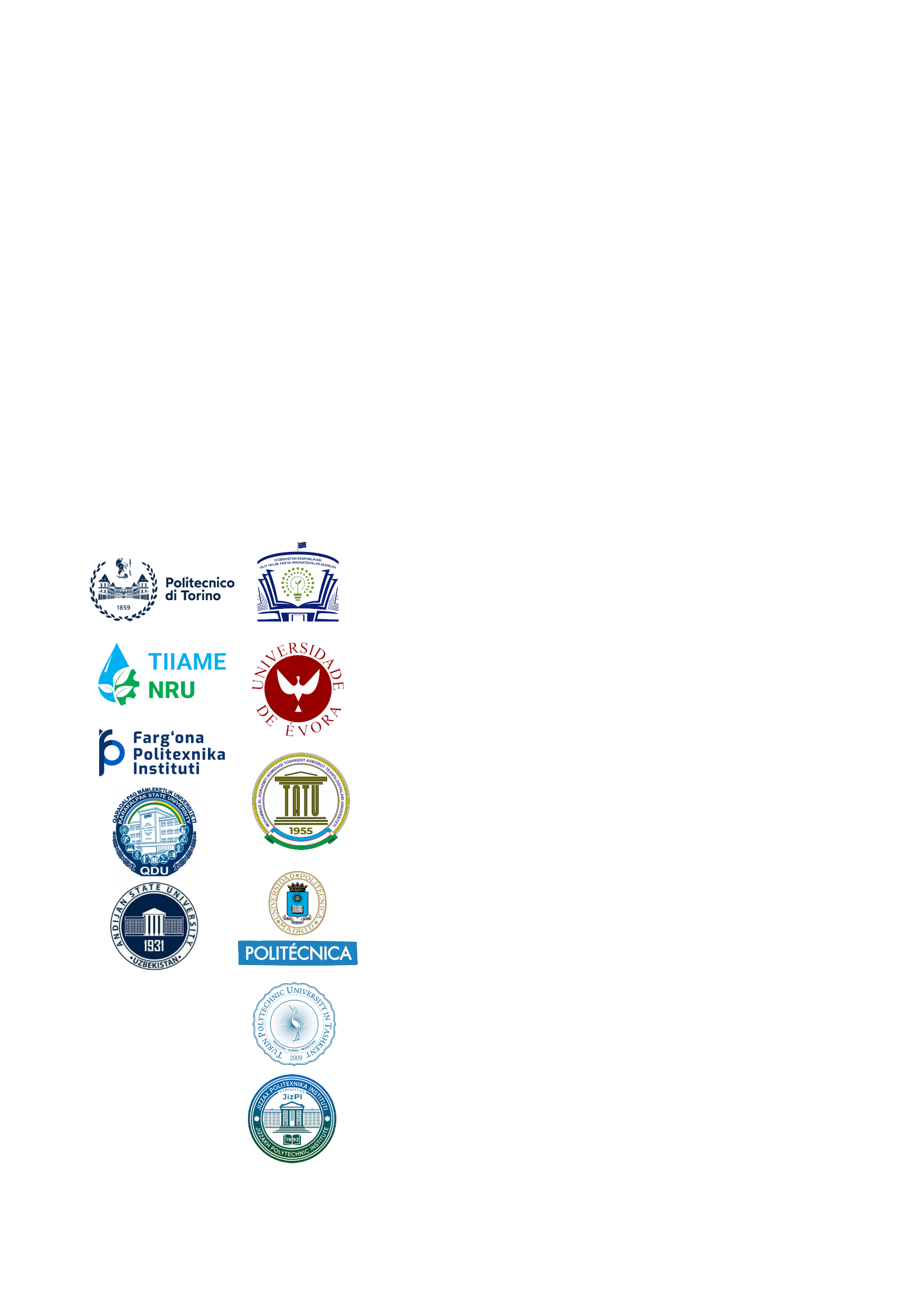 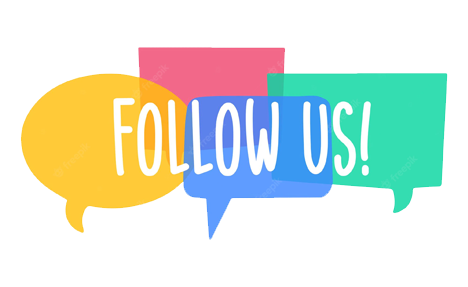 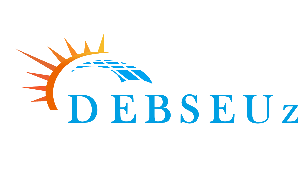 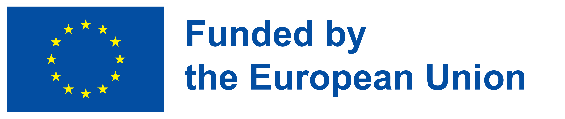 Laboratory of Renewable Energy Sources (RESLAB)
Development of the targeted Educational program for Bachelors in Solar Energy in Uzbekistan

101128871 — DEBSEUz — ERASMUS-EDU-2023-CBHE
RESLAB is the one of the leading research laboratories at the university. 
It was organized by Professor Aliev Rayimjon and currently it unified:
1 DSc student, 4 Ph.D graduatees, 11 Ph.D students,  5 MSc students
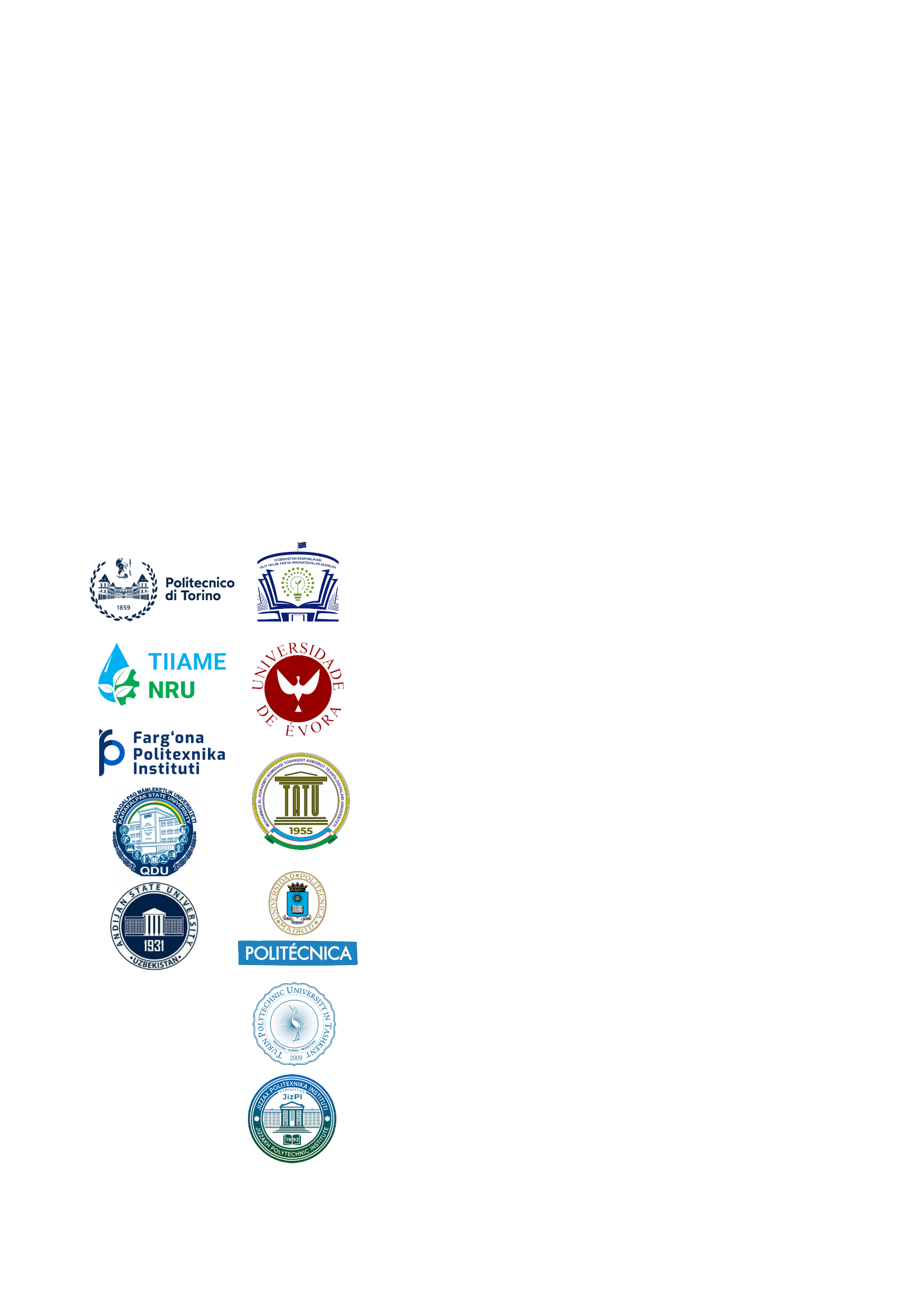 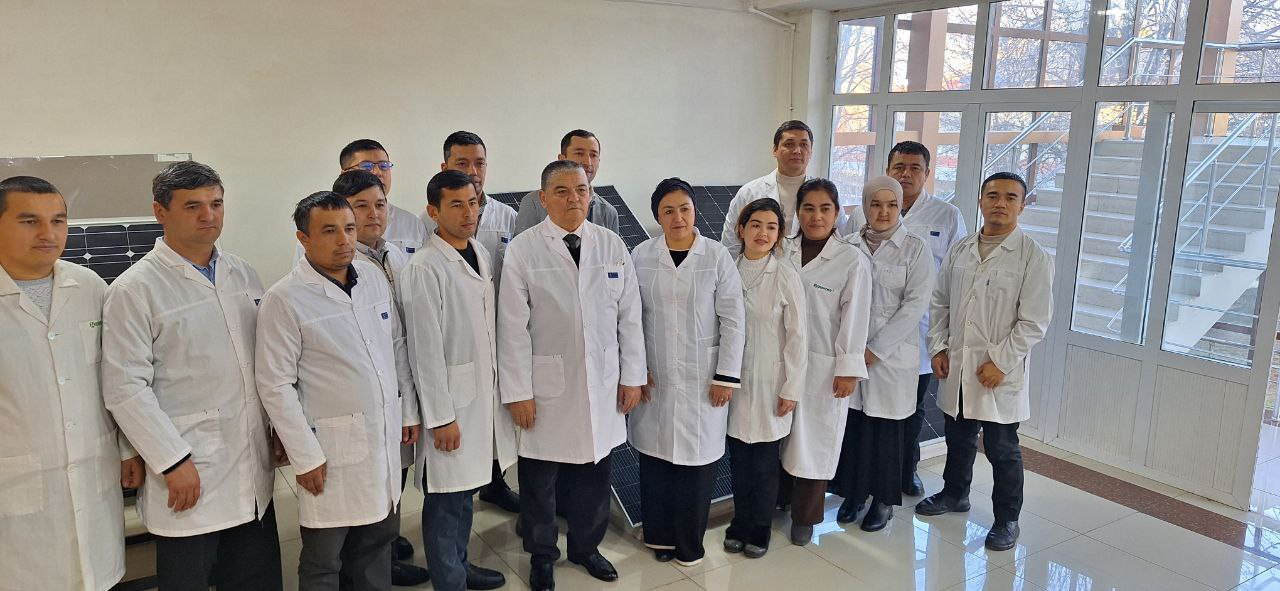 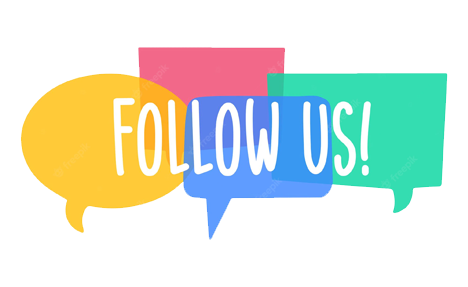 Research areas of the laboratory:
Solar Energy sources;
Wind Energy Sources;
Mini and Micro Hydro Energy Sources;
Thermal Energy Sources;
Energy Forecasting.
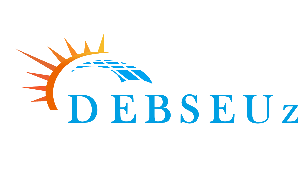 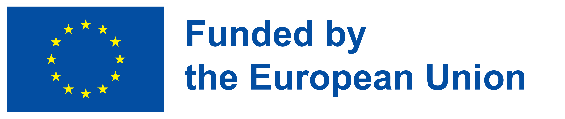 Facilities and activities at RESLAB
Development of the targeted Educational program for Bachelors in Solar Energy in Uzbekistan

101128871 — DEBSEUz — ERASMUS-EDU-2023-CBHE
RESLAB has excellent facilities to study frontier problems in solar, thermal and wind energy sphere.
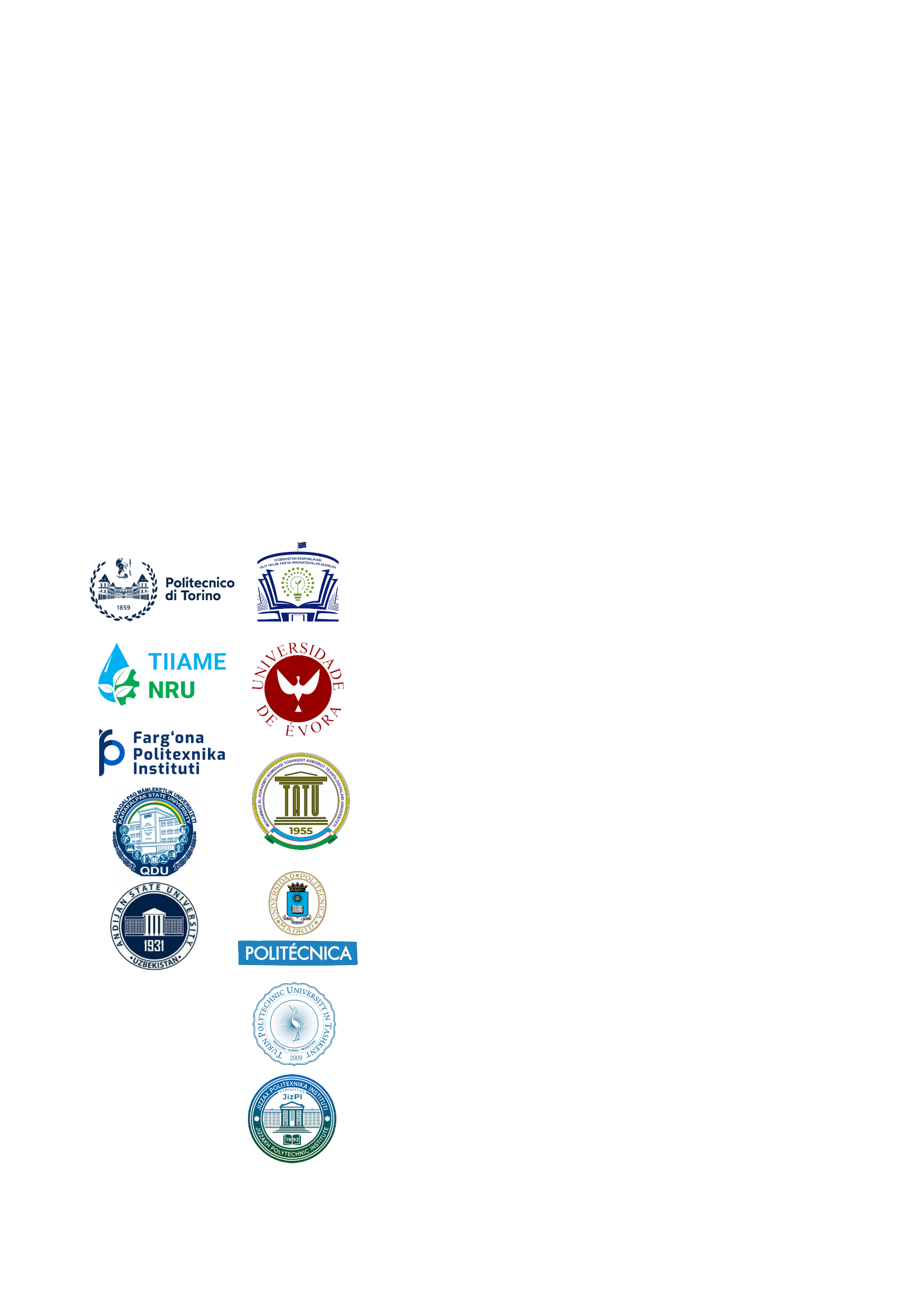 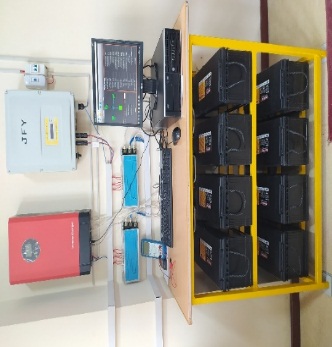 2 types of solar panels systems with 2x3kW output connected to battery system. Single and multi- crystalline solar panels, installed in 2021 Jan.
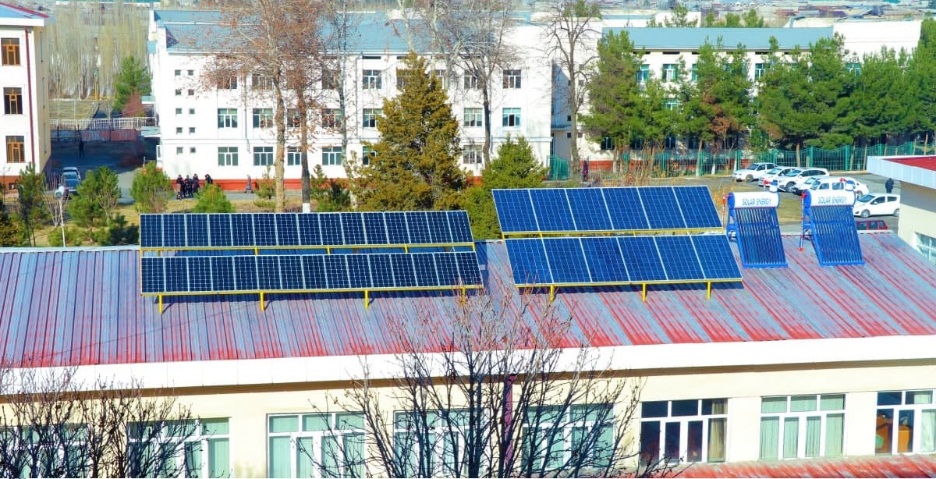 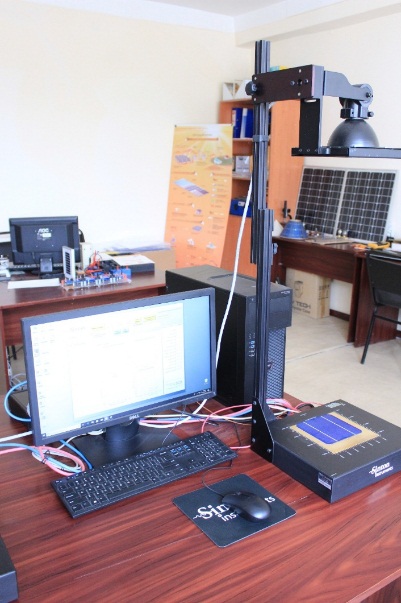 Sinton Instruments WCT-120 Lifetime tester system in set.
The equipment allows to study life time of charged particles in silicon.
Sinton Instruments Suns-Voc. 
The device allows to study the power, life time, volt-ampere characteristics and other parameters of various silicon-based solar cells.
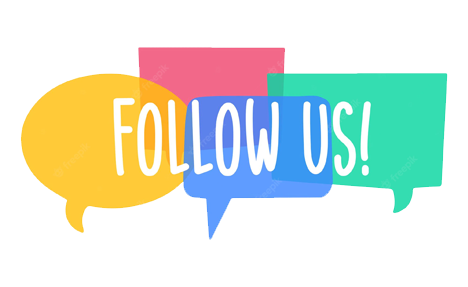 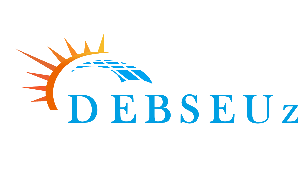 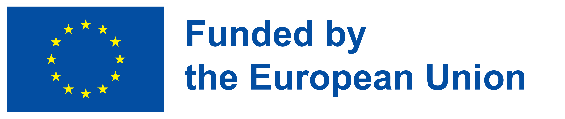 Facilities and activities at RESLAB
Development of the targeted Educational program for Bachelors in Solar Energy in Uzbekistan

101128871 — DEBSEUz — ERASMUS-EDU-2023-CBHE
Deep investigating solar energy issues is the main focus of the RESLAB
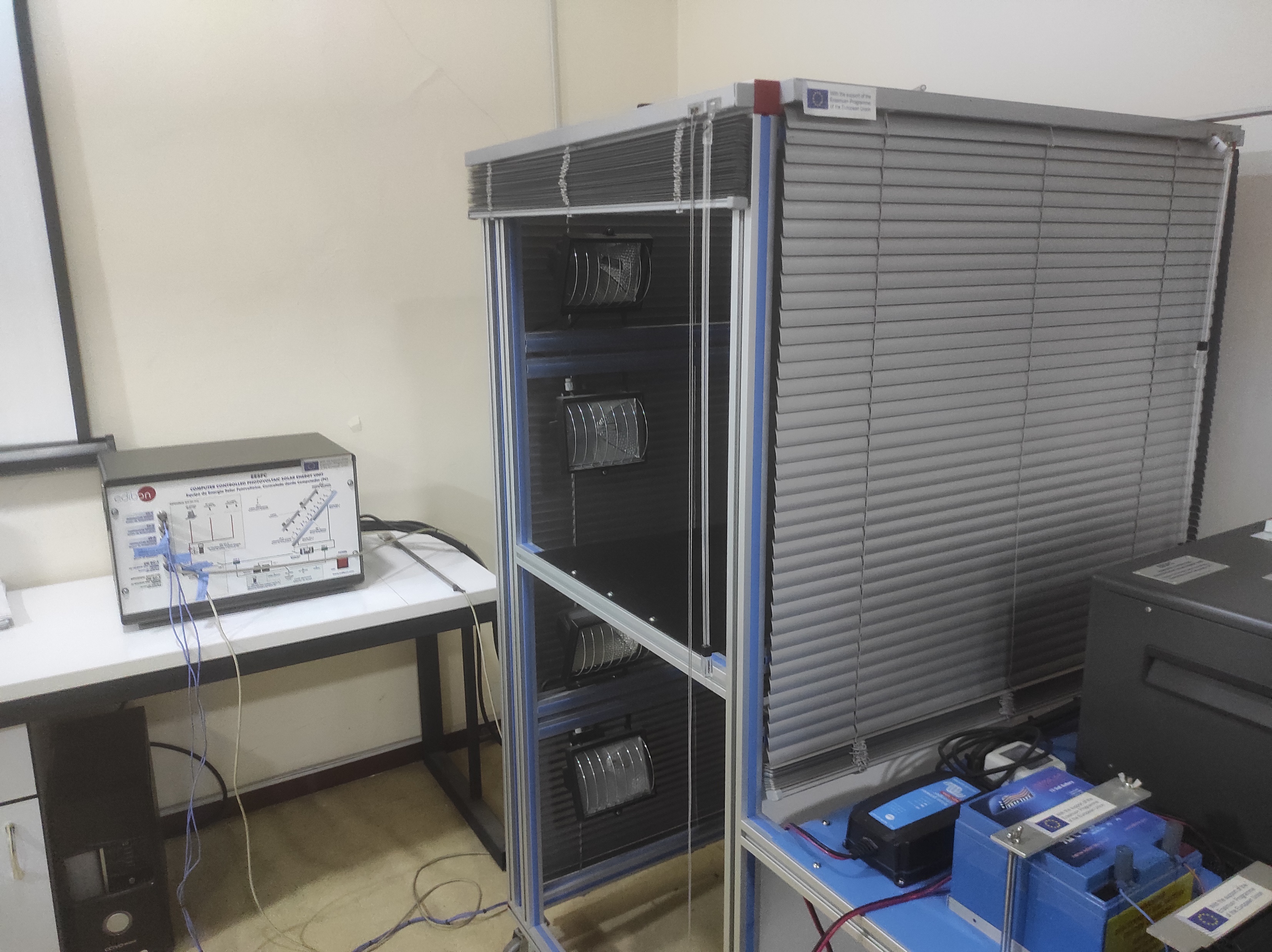 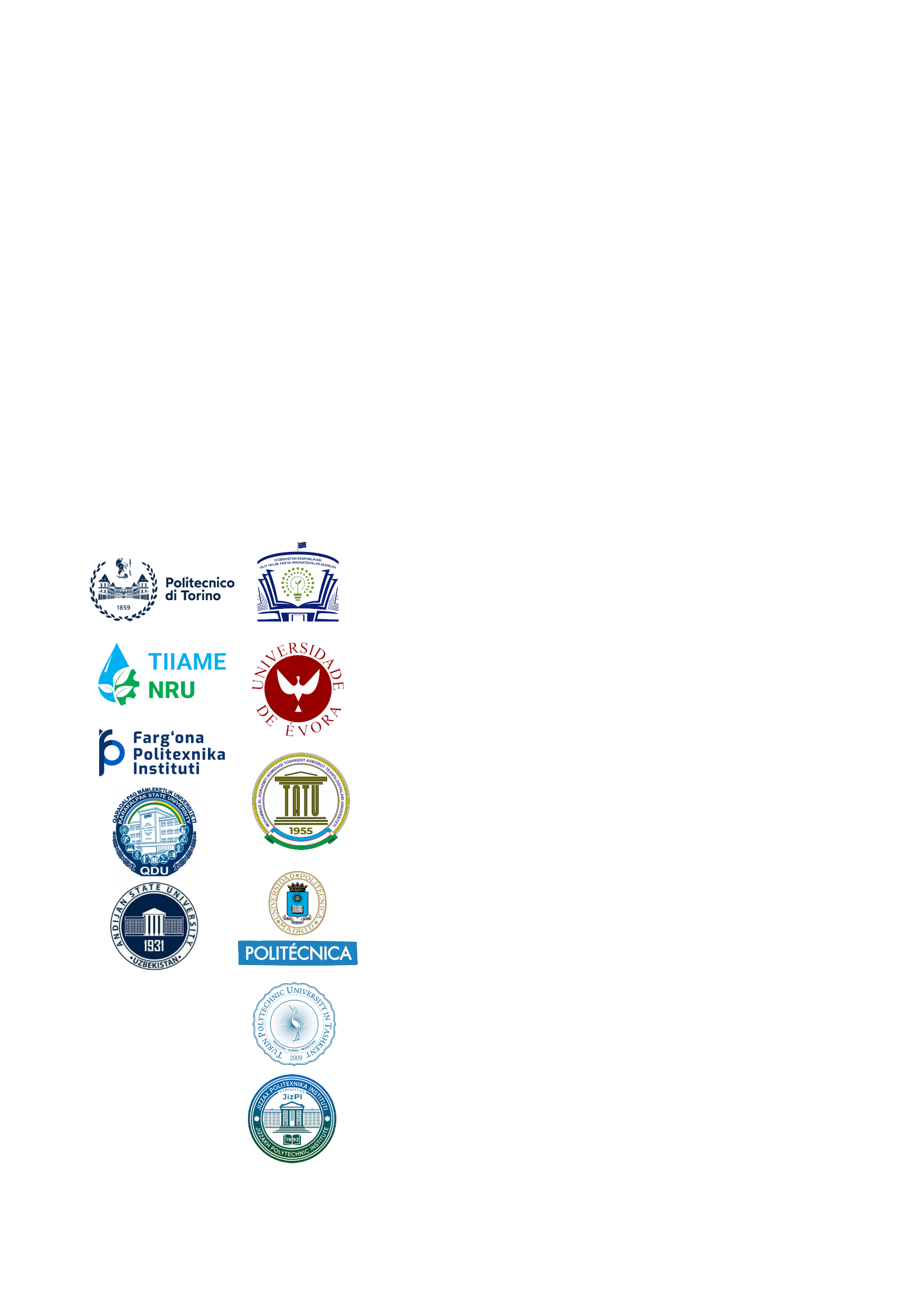 EDIBON-SCADA.  This device allows to investigate solar panels under various solar irradiance levels connecting solar panels in parallel and series and determining their characteristics according to 31 parameters
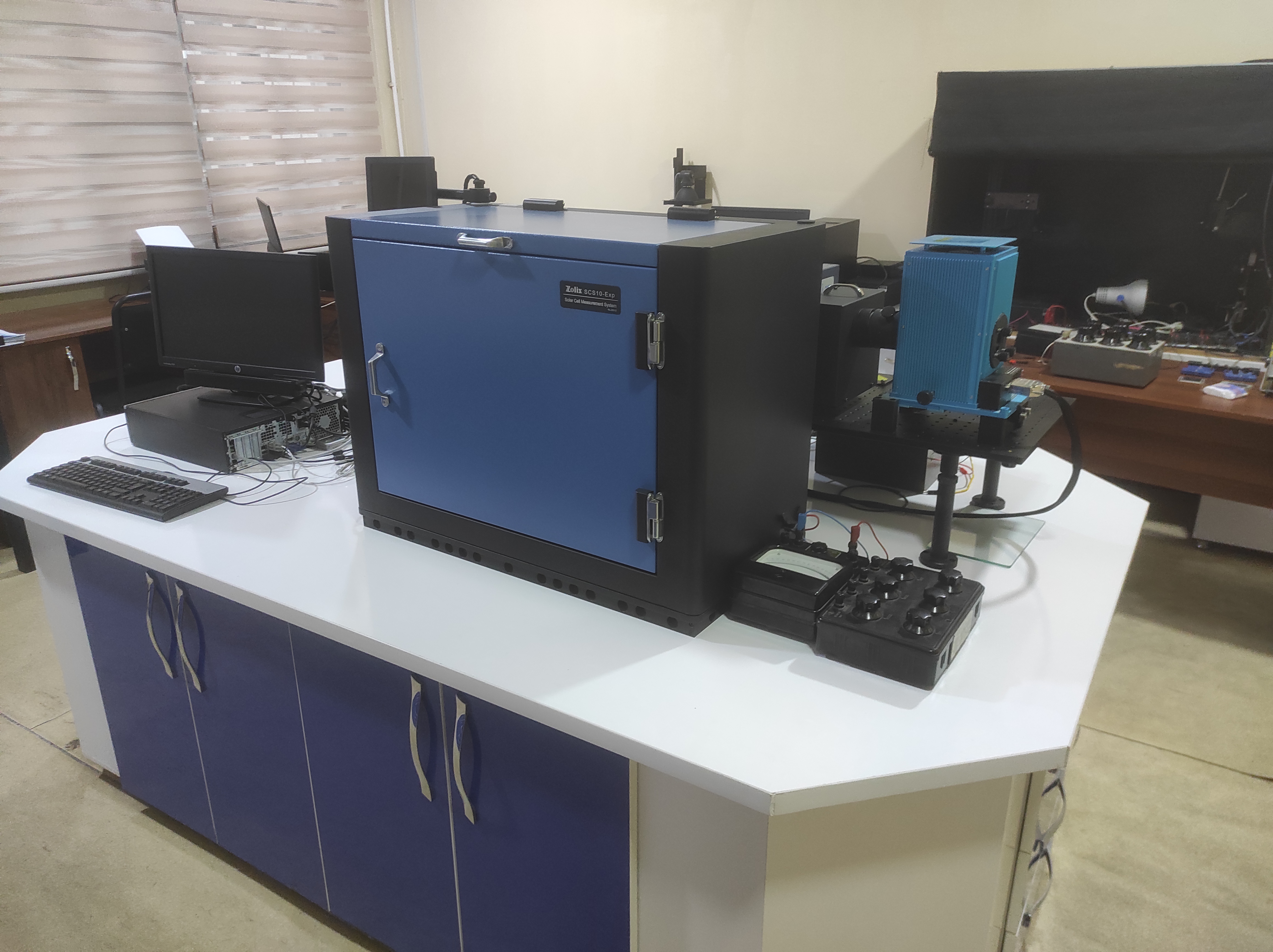 Zolix Instruments SCS10-Exp.

A device for measuring the quantum efficiency of various silicon-based solar cells
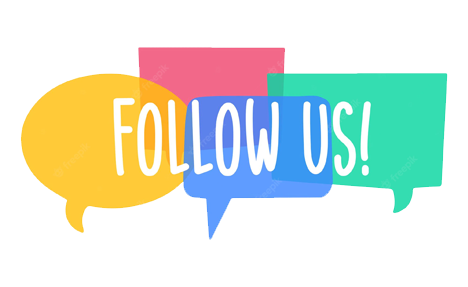 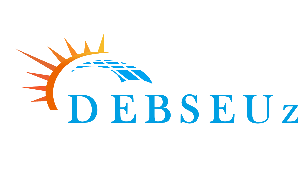 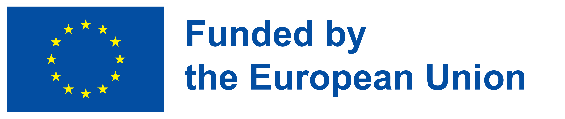 Facilities and activities at RESLAB
Development of the targeted Educational program for Bachelors in Solar Energy in Uzbekistan

101128871 — DEBSEUz — ERASMUS-EDU-2023-CBHE
RESLAB is moving to create new materials to improve solar cell efficiency.
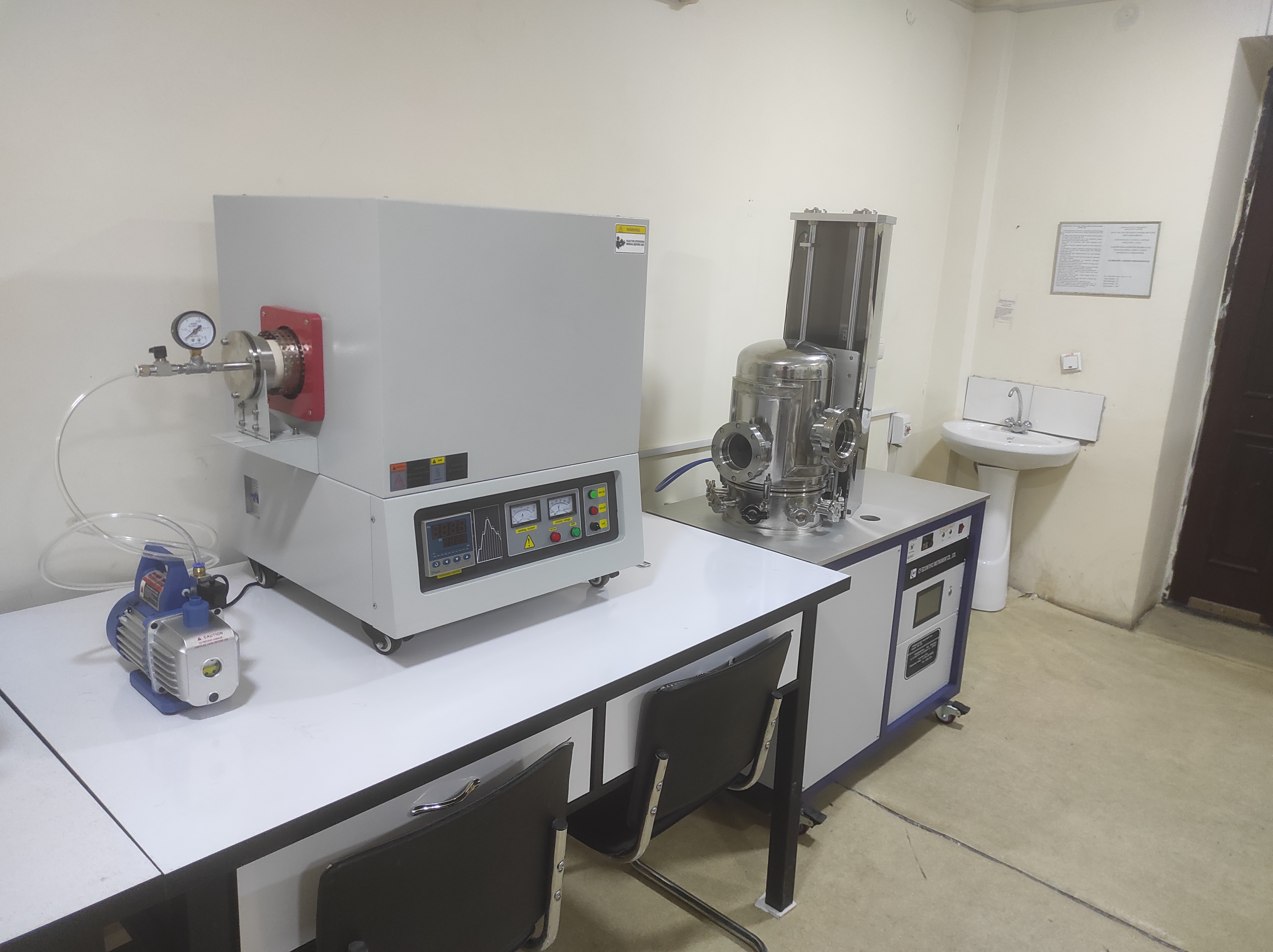 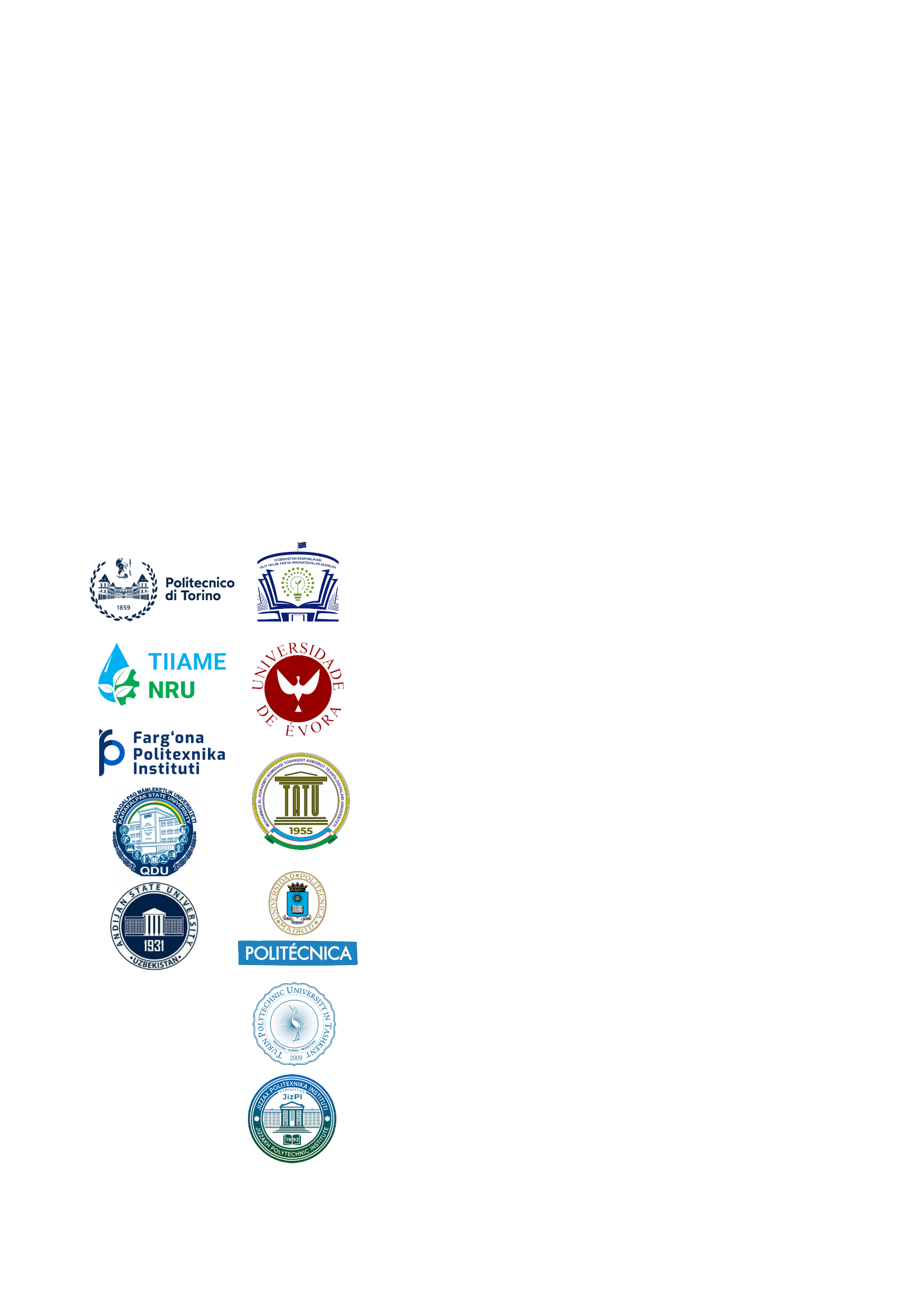 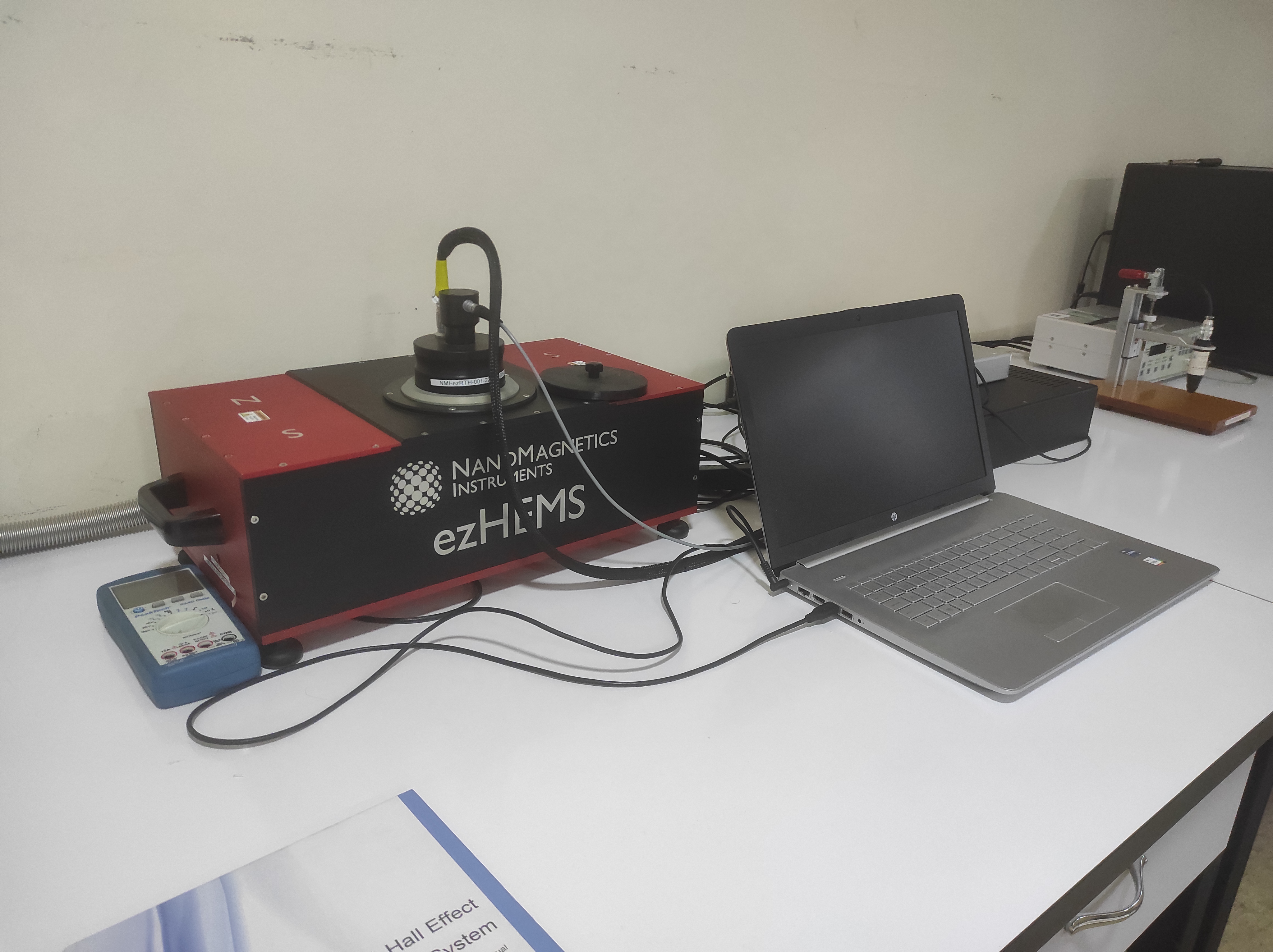 ezHEMS- Hall Effect Measurement Systems.
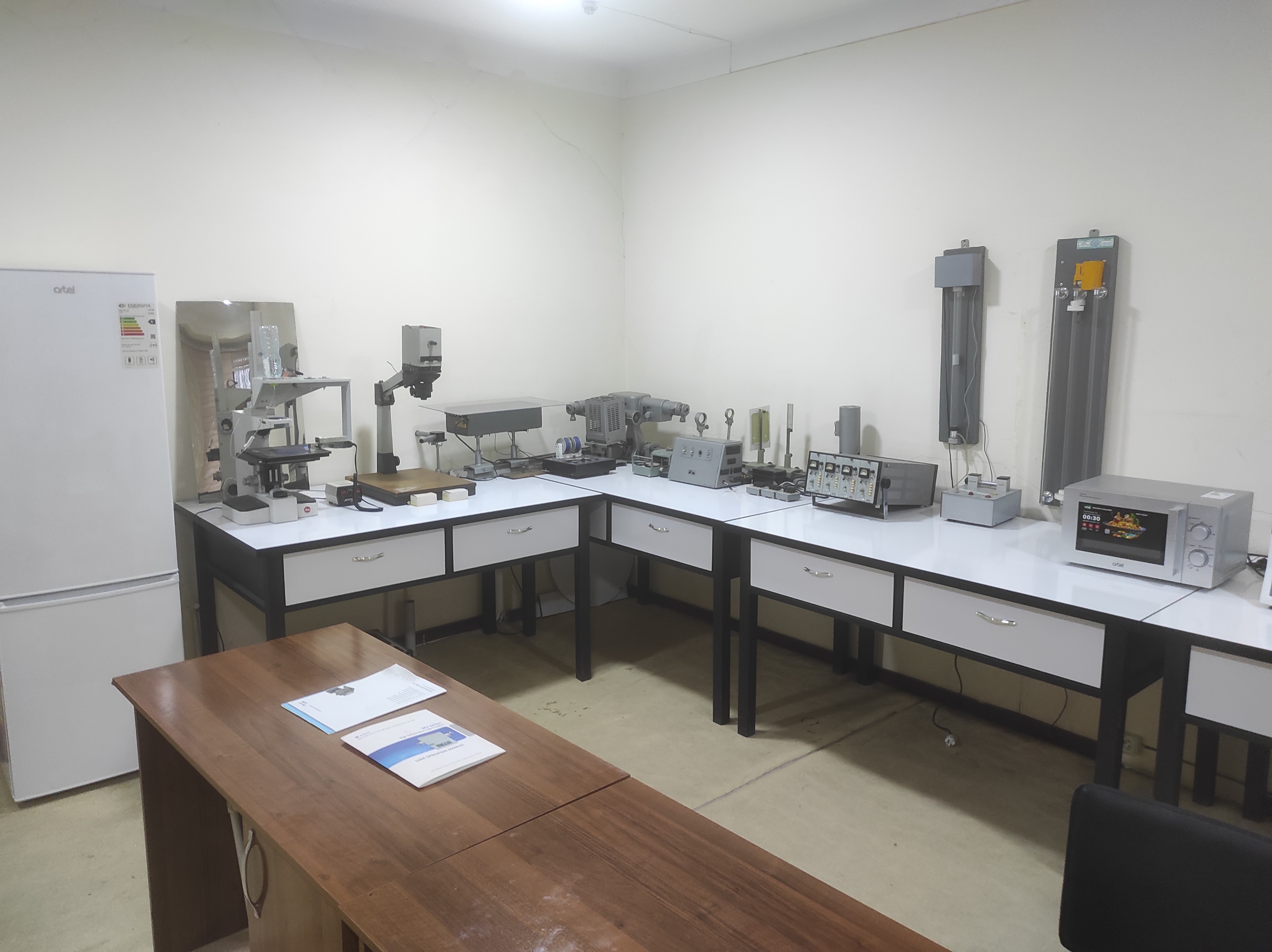 High temperature furnace & Vacuum coating equipments
These equipments allow to create new materials by coating thin layer of diffused substance under high temperature and vacuum condition.
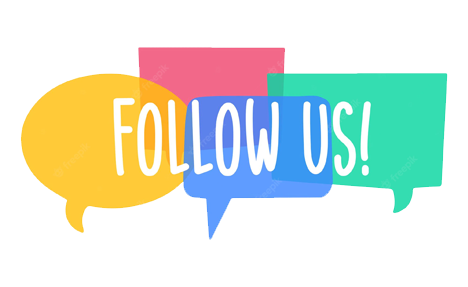 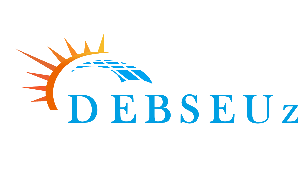 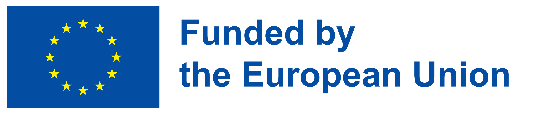 Development of the targeted Educational program for Bachelors in Solar Energy in Uzbekistan

101128871 — DEBSEUz — ERASMUS-EDU-2023-CBHE
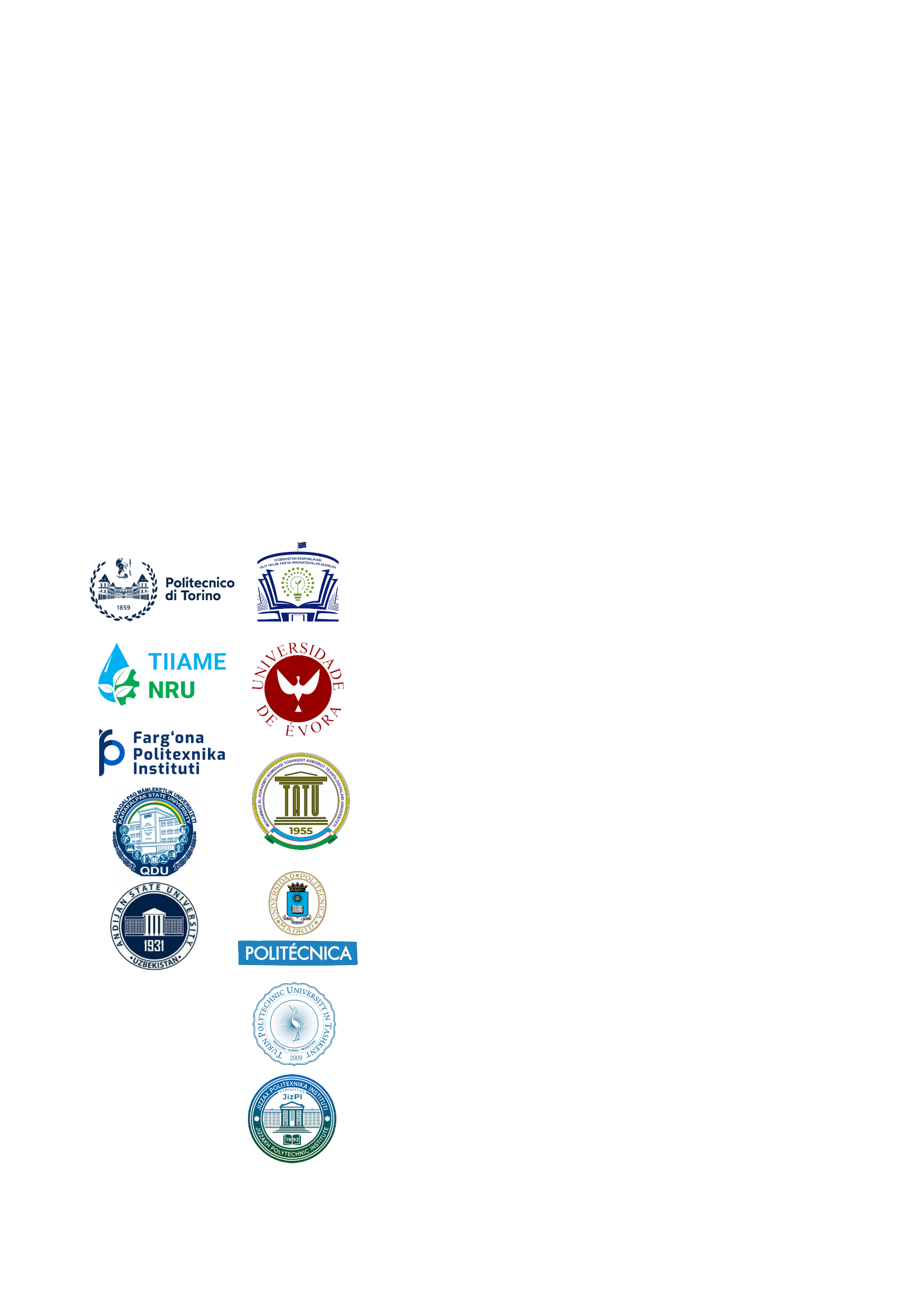 I am glad to assure you that ASU will do its best to implement the project successfully.Thank you for your attention!
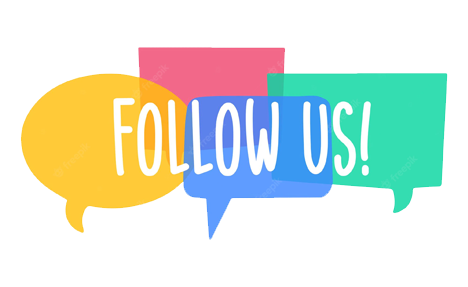